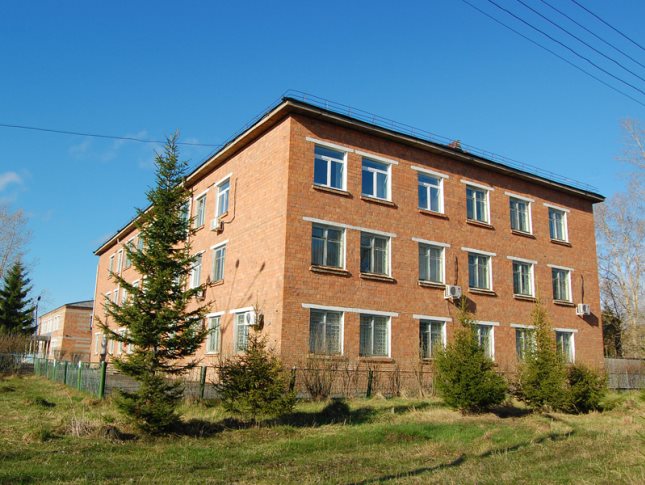 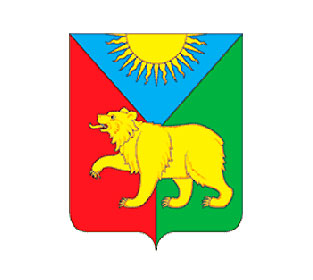 Улицы-героис.Новобирилюссы
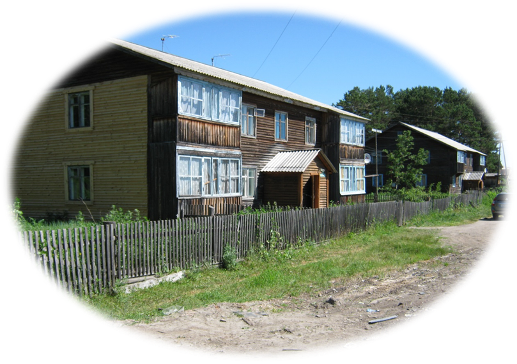 Улица- героя, земляка
им.П.И.Трушникова
с.Новобирилюссы
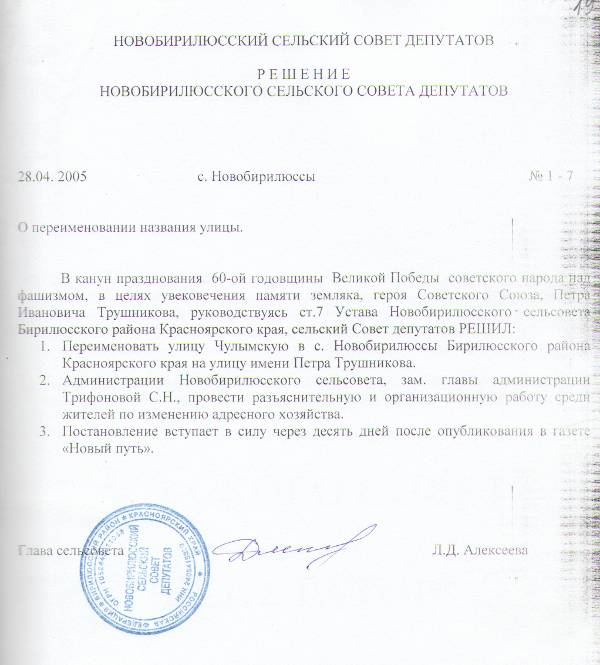 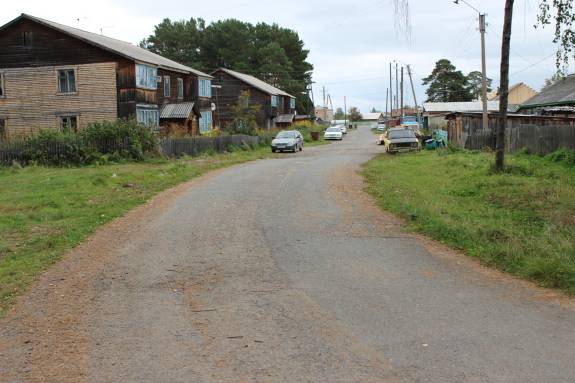 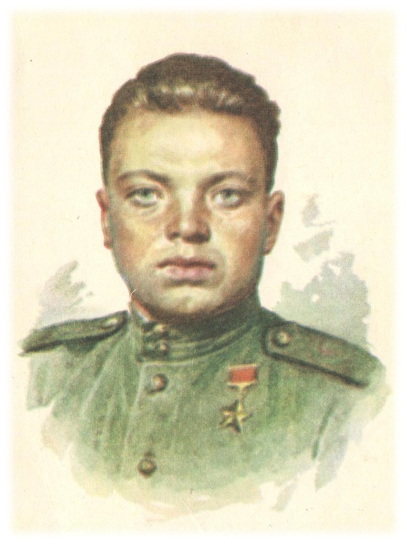 Родился 1 июля 1925 года в 
    деревне Елдово Бирилюсского района 
    в крестьянской семье. Окончил 7 классов
    Работал в колхозе «Красный рыбак» 
    бригадиром полеводческой бригады.   
    В Красную Армию был призван в 
    январе 1943 года. 
    На фронтах Великой Отечественной войны – с июля 1943.
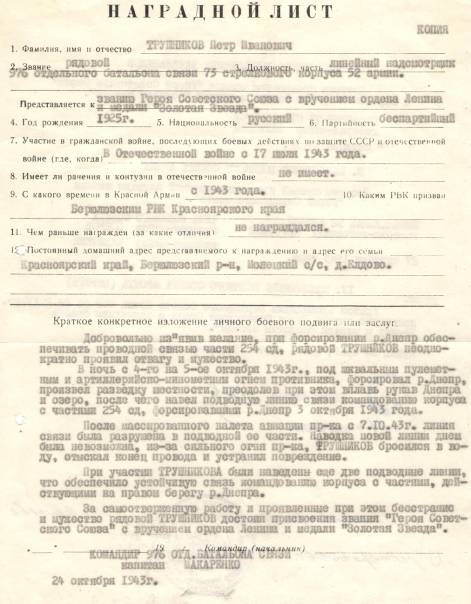 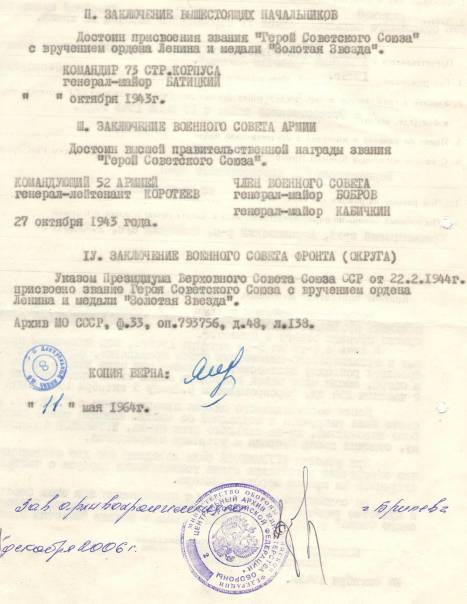 Трушников Петр ИвановичГерой Советского Союза
На улице находятся три социальных дома, для одиноко-проживающих, пожилых и инвалидов
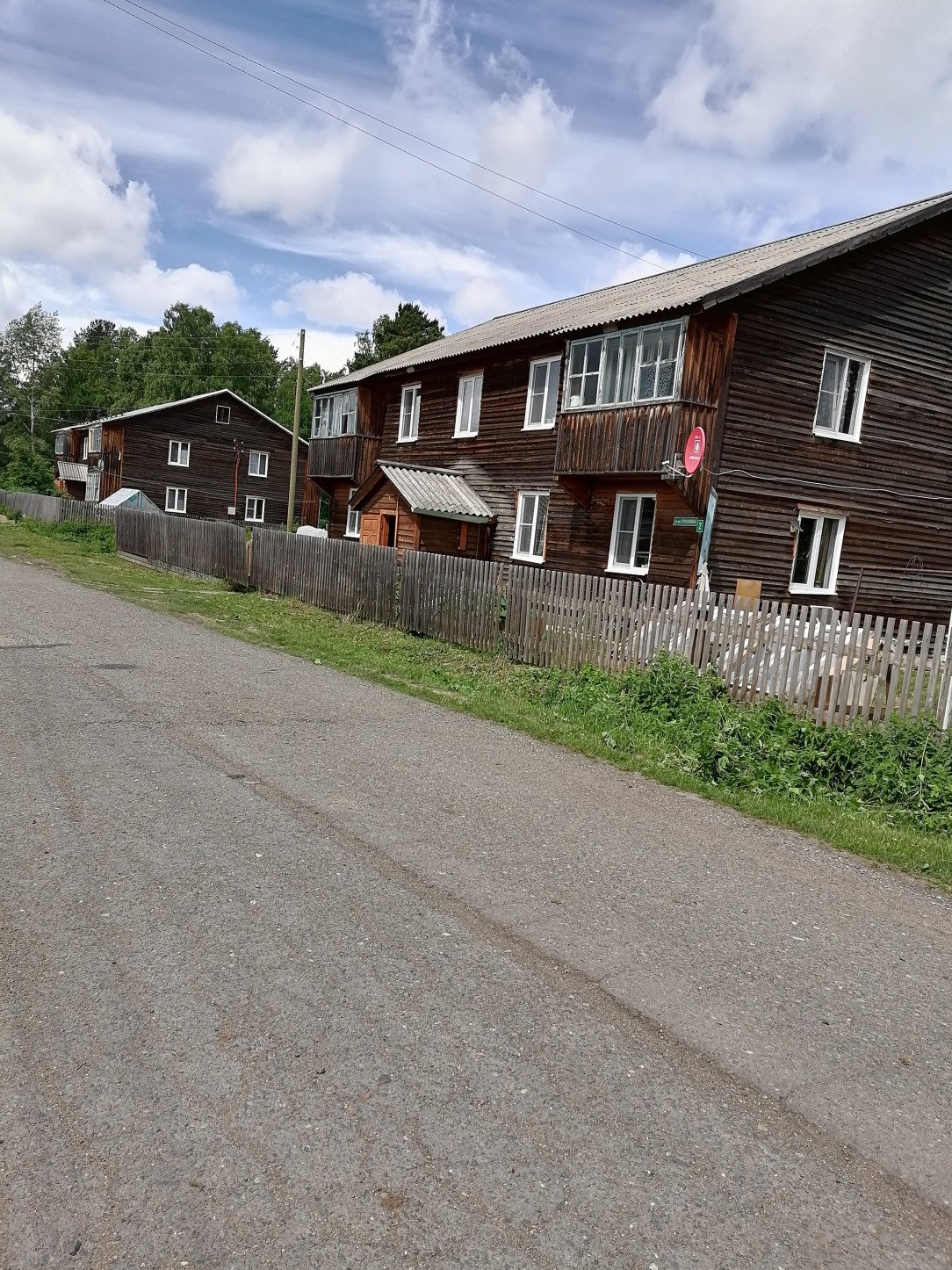 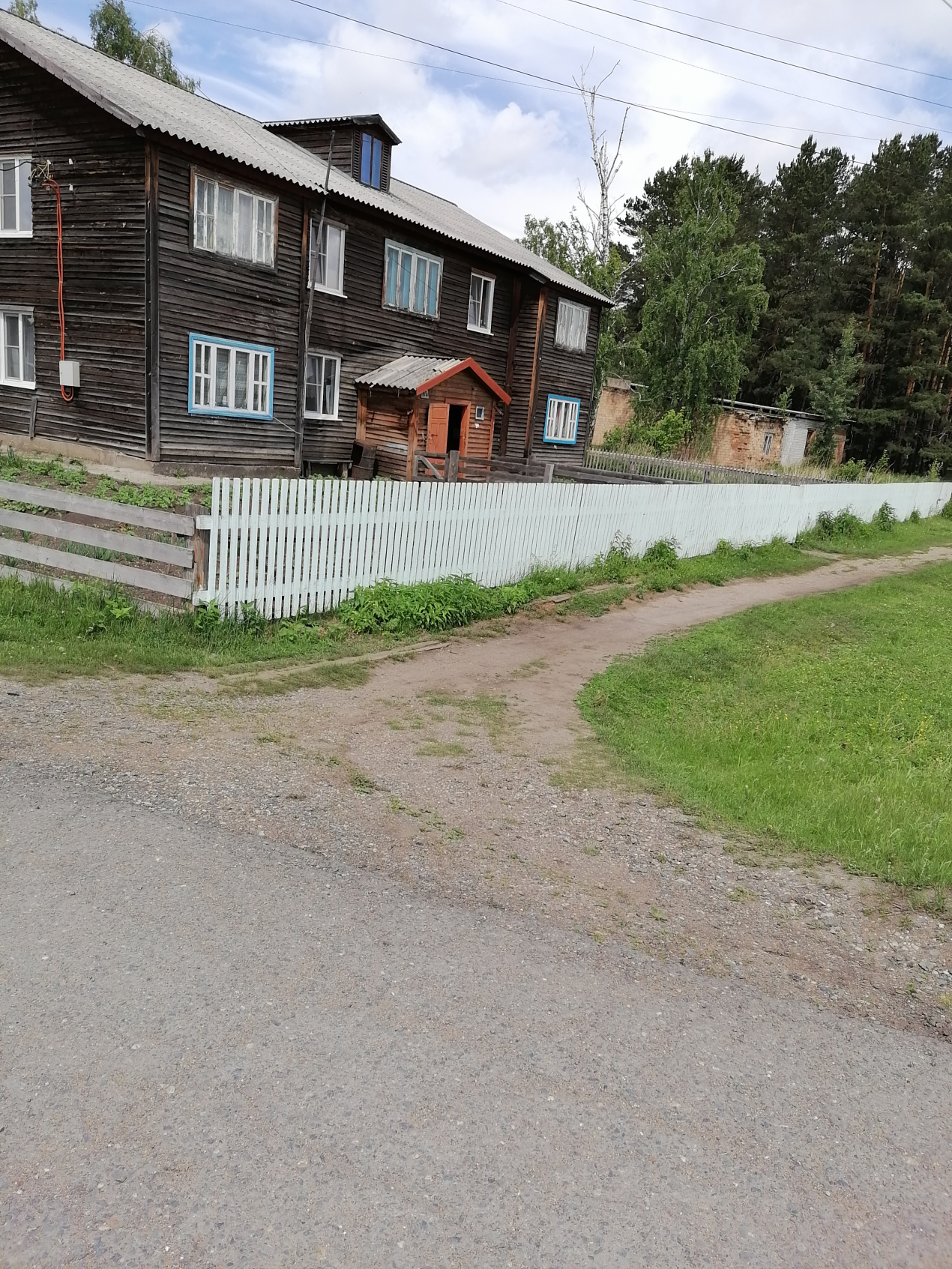 Улица-героя, земляка 
им.П.И.Трушникова
с.Новобирилюссы
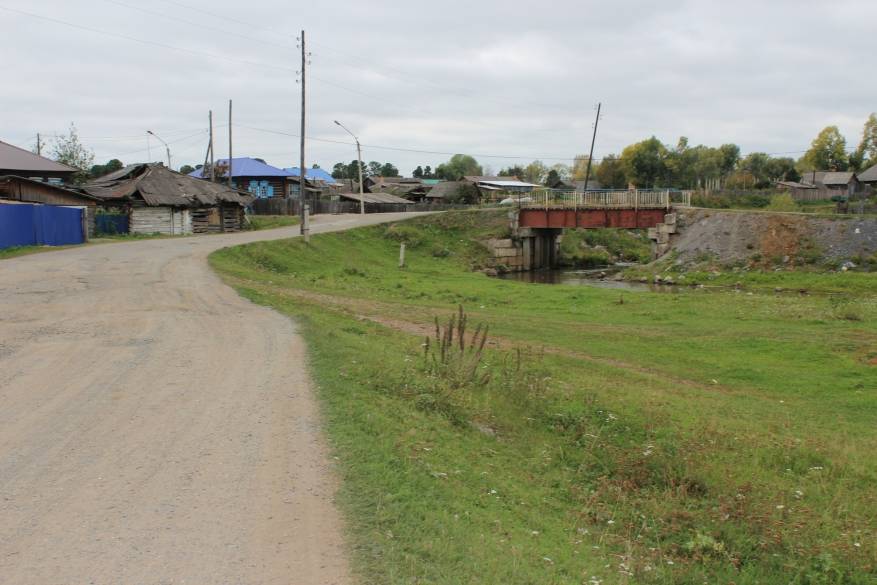 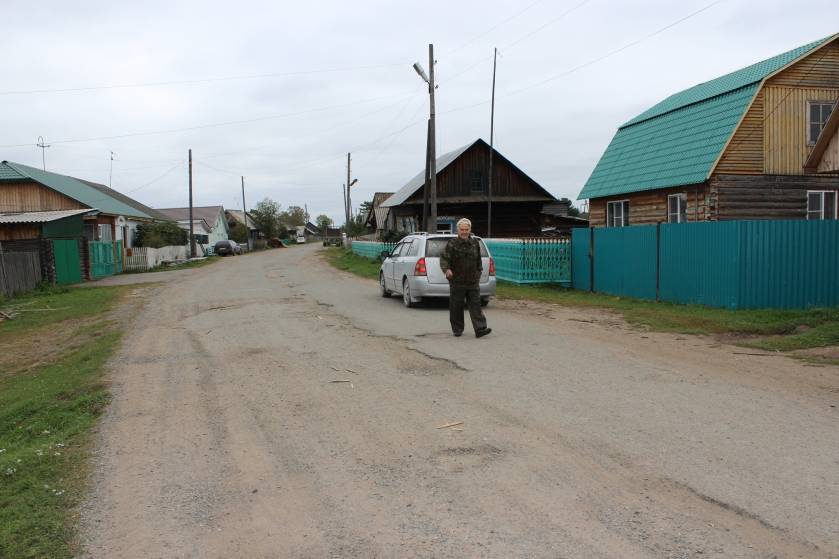 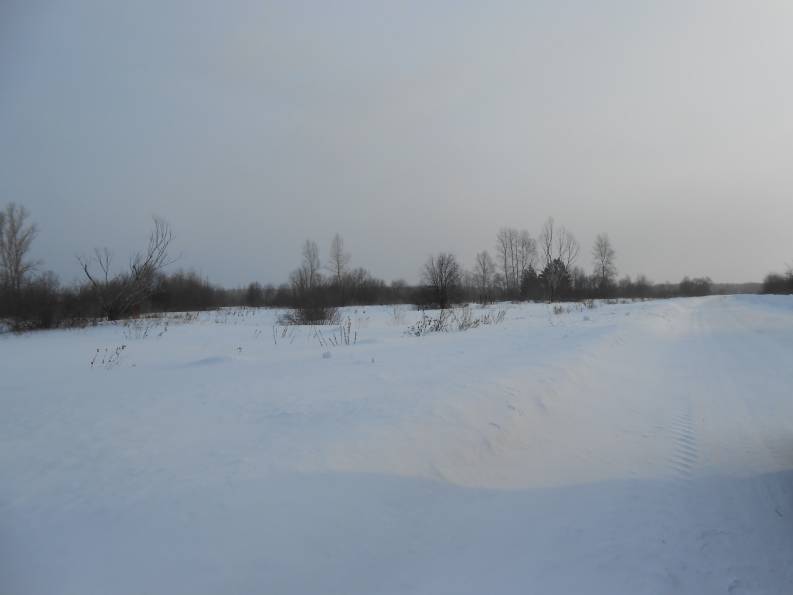 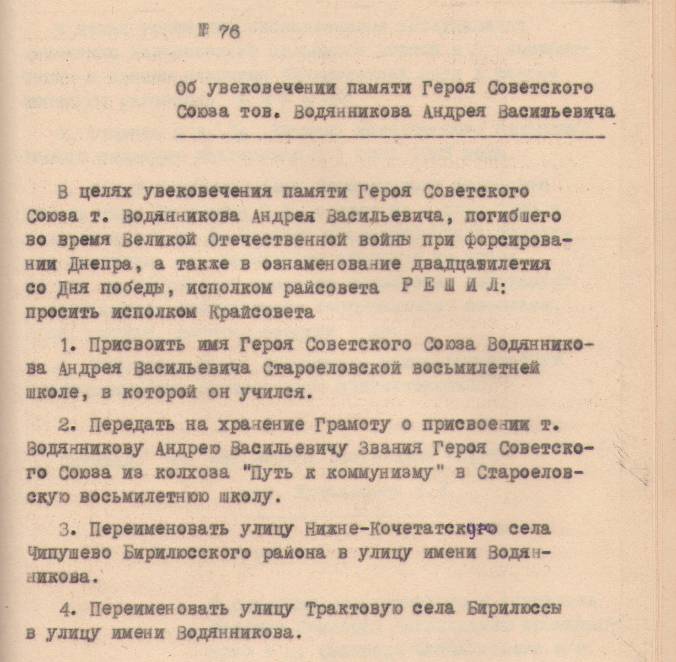 Улица-героя, земляка им.А.В.Водянникова
с.Новобирилюссы
Родился 10 августа 1918 года в д.Новоселы Большеулуйского района в семье крестьянина.
      Родители умерли, когда Андрею было 7 лет. 
      Рос и воспитывался с бабушкой Секлетиньей 
      в д.Старая Еловка Бирилюсского района. 
      Окончил начальную Старо-Еловскую школу, 
      работал в колхозе «Великий перелом»,
      отсюда в 1938 году был призван в РККА, 
      где служил по 1940 год. 
      После демобилизации работал милиционером
      Центрального РОВД г.Красноярска.
      В октябре 1941 года окончил курсы   
      командиров инженерных войск.
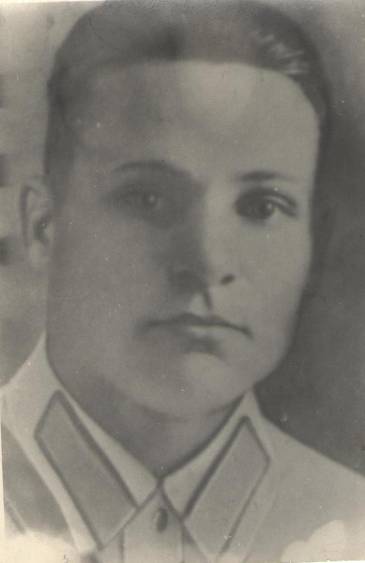 Водянников Андрей Васильевич
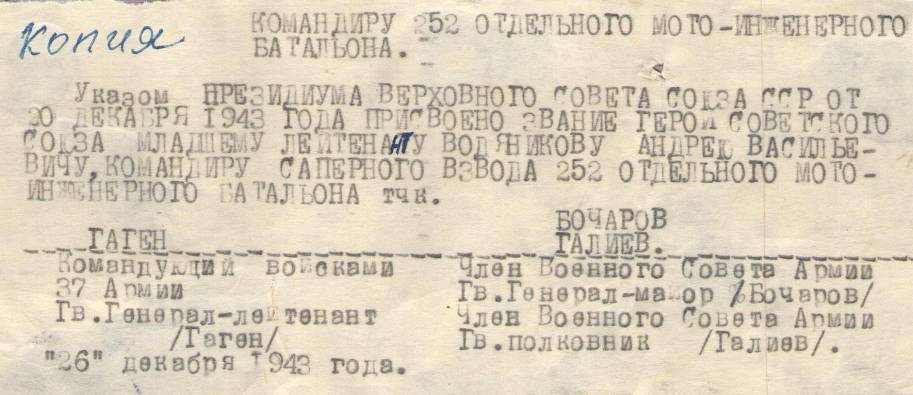 На улице Водянникова, находится Краевое государственное бюджетное учреждение социального обслуживания"Комплексный центр социального обслуживания населения "Бирилюсский»http://birkcson.ru/
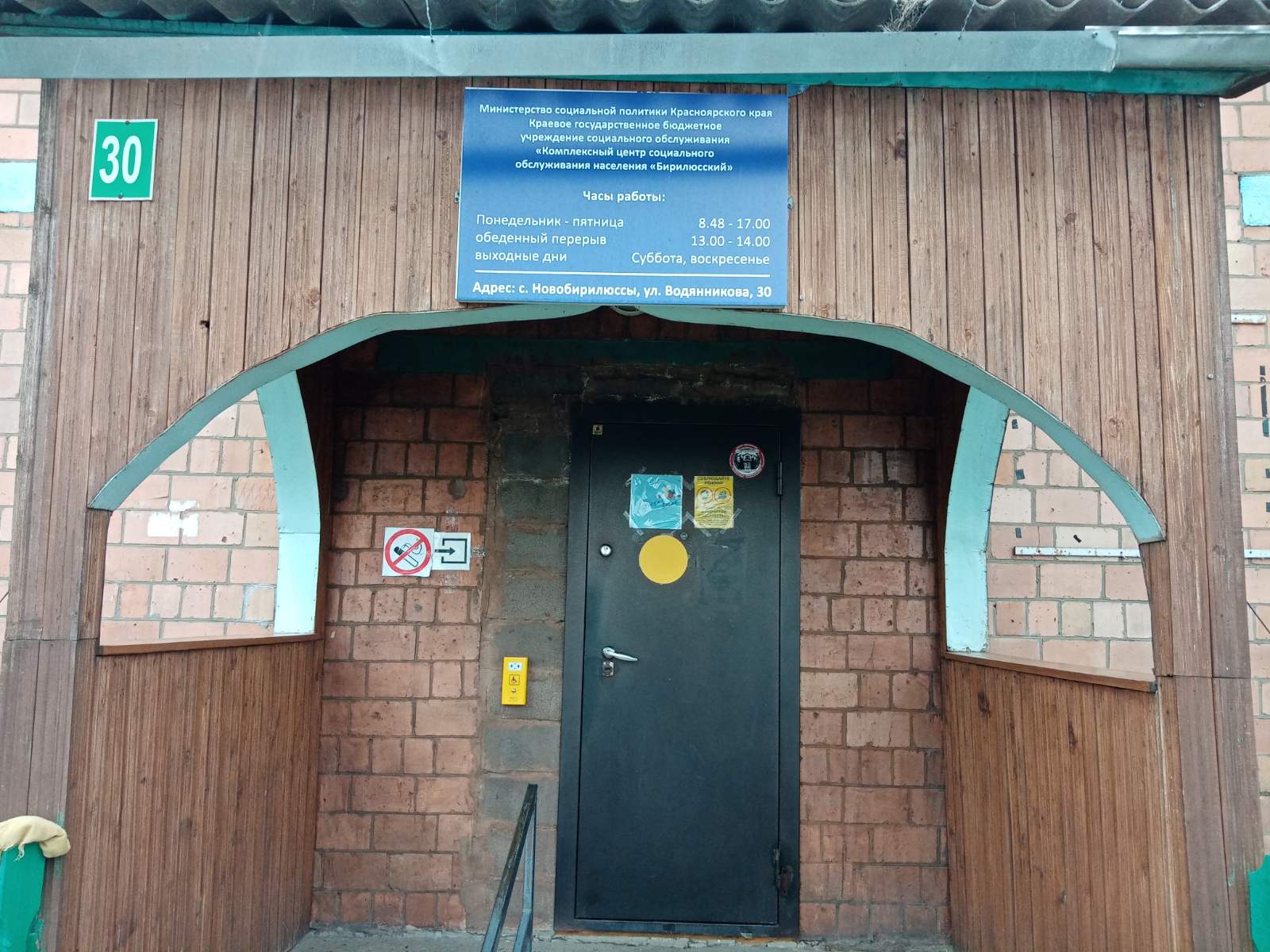 Улица-героя, земляка им.А.В.Водянникова
с.Новобирилюссы
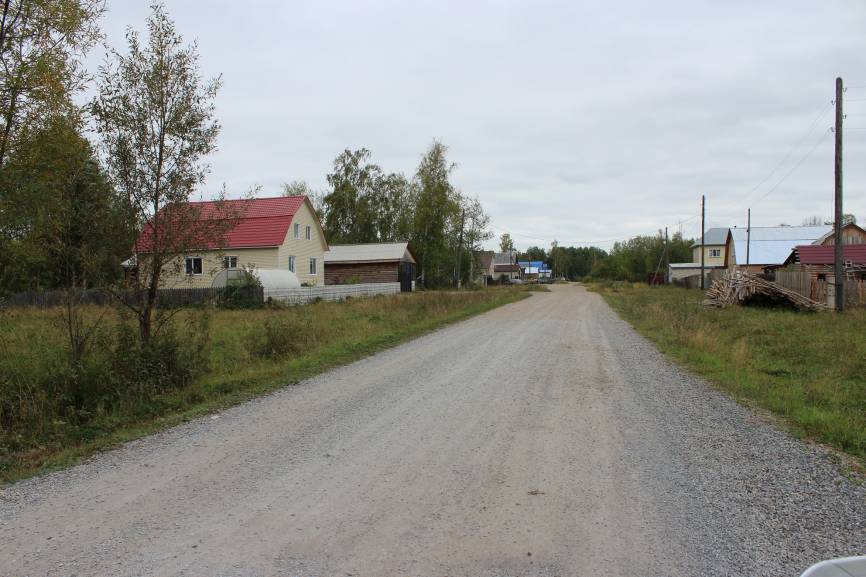 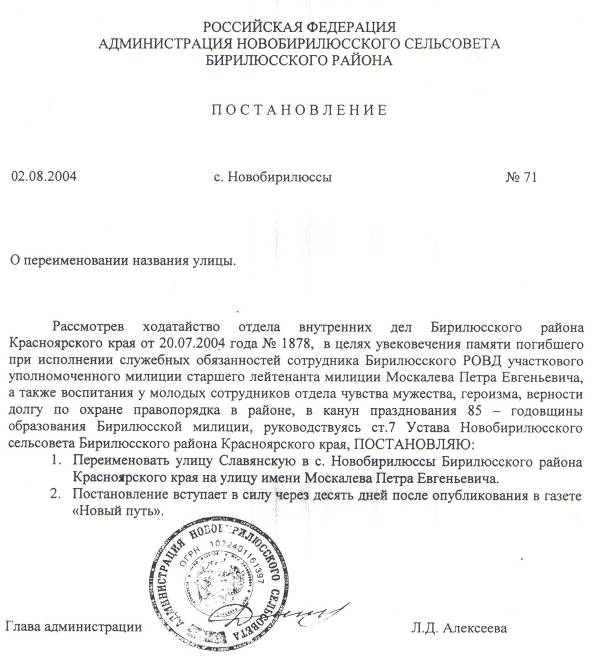 Улица-героя, земляка имени П.Е. Москалева 
с.Новобирилюссы
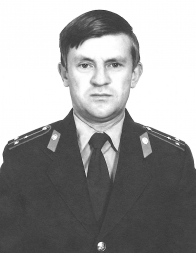 Москалев Петр Евгеньевич
 Старший лейтенант милиции
 Родился 12 июля 1958 года в д. Назарово Арефьевского сельсовета. Закончил Арефьевскую  школу. В 1976 году выучился на тракториста.Конец 1970-х г.г. - служба в рядах СА.
              

В ОВД с 20.12.1982 года.
1986-1988 г.г. – учеба в Красноярской специальной средней
школе милиции МВД СССР.
Участковый инспектор п.Рассвет Бирилюсского района.
В 1992 г. - награжден медалью «За безупречную службу».
15.07.1993 г. – погиб при исполнении служебных обязанностей.
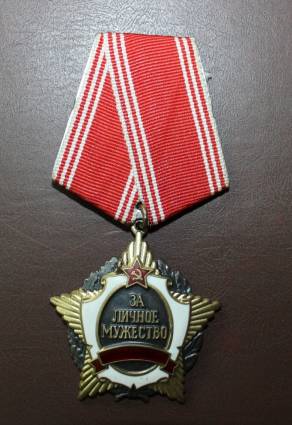 Москалев П.Е. награжден орденом «За личное мужество» (посмертно) 

Приказом МВД РФ № 533 от 28.08.1998г. зачислен навечно 
в списки личного состава Бирилюсского РОВД УВД Красноярского края.
Улица имени П.Е. Москалева 
с.Новобирилюссы